工程與社會專題
第八組
499G0901 李羽書
499G0908 岑育恩
討論議題B第三題
如果你是Facebook的程式開發團隊，Facebook應該增加那些功能？
請舉出三個以上並說明其優缺點
新增功能
好友搜尋再優化
增加＂ｄｏｎ’ｔ　ｌｉｋｅ＂的按鈕　　

隱私的部分　

申請帳號的難度（門檻）再調高，以免帳號氾濫
優缺點比較
缺點
優點
搜尋朋友便利性提高

互動性更多元

隱私問題得以解決

詐騙分身打擾減少
隱私問題有利有弊
       搜尋朋友變方便，但隱私問題還是有被　　
　　侵犯到
雖然增加ｄｏｎ’ｔ　ｌｉｋｅ能更多　　
　　元，但很容易造成紛爭
同一
申請不同身分使用的帳號會變得比較麻煩
小組意見
facebook豐富了我們的生活，可以從facebook上得知社會的大小事可是卻也讓我們的時間 浪費在facebook ，再用的時候還要擔心 隱私 越來越沒有，凡事有一好必有一壞
 facebook的使用上給人們更多的方便性，替商家賺取不少收入， 可是近來廣告量越來越多，導致使用上的困擾希望能改善此問題
討論議題B第六題
小組針對以上案例設計一個討論題目，並列舉各方意見，對其做探討並試著下結論
主要探討題目
社群網站之間的差異？
     (ex: Facebook,twitter,plurk,google+,weibo..etc)
為何Facebook會在一開始的時候迅速竄紅

又為何近期會沒落
Facebook
是一個線上社群網路服務網站，它的名字源於口語化，最初的目的是給予一些美國的大學新鮮人們在一學年的開始註冊的時候，能相互認識。
由馬克·祖克柏與他的大學室友們所創立。
網站會員最初限制於哈佛的學生，它逐漸增加了對未加入大學的高中學生之支援，並最終擴及到任何以13歲及以上的成人。
Twitter
是一個社群網路和一個微網誌服務，它可以讓使用者更新不超過140個字元的訊息
Twitter 被形容為「網際網路的簡訊服務」
網站的非註冊使用者可以閱讀公開的推文，而註冊使用者則可以透過 Twitter 網站、簡訊或者各種各樣的應用軟體來發行訊息。
使Twitter一炮走紅的是2007年的西南偏南（SXSW）活動
微博
又稱微網誌
允許使用者及時更新簡短文字（通常少於140字）並可以公開發布的微型部落格形式。
活躍在微網誌上的使用者並不全是真實的人，也有代碼偽裝成人的社交機器人。
以新浪微博的影響力最大，在中文裡微博一詞經常用以特指新浪微博。
Plurk
微網誌社群網站，服務雖然類似Twitter，但其最大的特色就是在一條時間軸上顯示了自己與好友的所有訊息。
同時，和Twitter的@回復不同的是，在Plurk中，對某一條訊息的回覆都是屬於該條訊息，而不是獨立的。
亦有一個熱度系統，其名稱叫作Karma，以令會員更加投入網站上的活動。
Google+
Google 公司推出的社群網站與身分服務
社交圈是 Google+ 最重要的一個功能，社交圈的另一功能為調整訊息流的各個社交圈訊息的多寡。
訊息流是會視螢幕大小調整的行數的照片串流訊息牆。並能隨著上方社交圈的標籤，過濾想看的訊息。
LINE
是由韓國網路搜尋引擎公司NHN在日本的子公司 LINE 株式會社開發的一個智慧型手機應用程式

用戶間可以通過網際網路與其他用戶進行語音通話或傳送簡訊
Path
私密社交網站
由Facebook前高級主管戴夫·莫林（Dave Morin）創建。
初代的Path只是一個圖片分享工具，只有從2.0開始才被加入了文字發送和簽到、音樂分享功能。Path在3.0版本中加入了聊天功能。
Path強調的是私密社交。用戶的好友數量會被限制。
三者之間的比較
FB vs GooGle+(1)
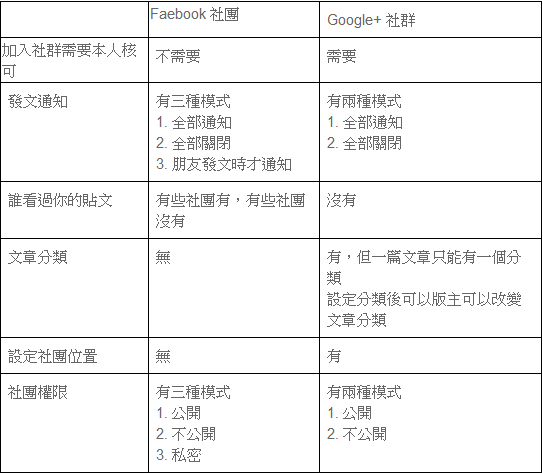 FB vs GooGle+(2)
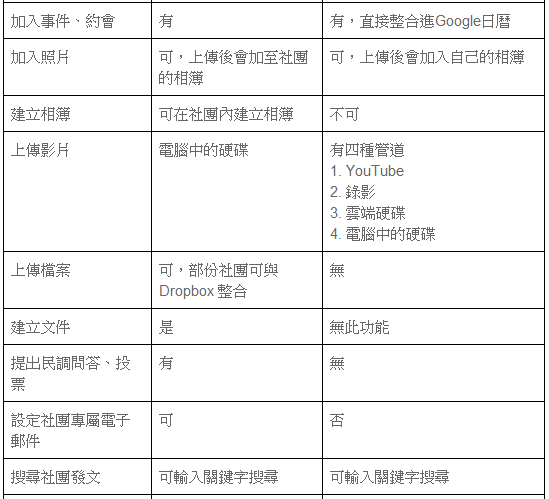 FB vs GooGle+(3)
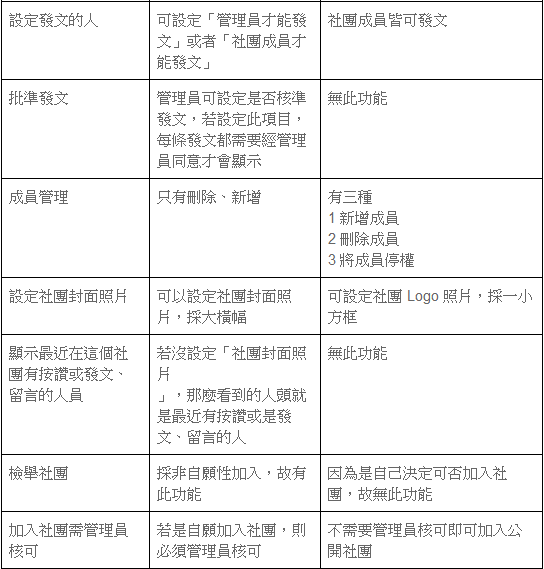 FB/google+
從比較表得知，兩方都有對方沒有推出的優點，但在功能性來說，臉書的功能性明顯是比較強一點。以照片、影片這個功能來說，以社團經營的角度來看，當然把照片、影片集中在社團是最好的，但對於用戶來說，如果該照片要刪除的話，就要從兩個管道去刪掉，比較不便。另外，臉書社團最讓人不滿意的就是不能自己決定是否加入社團，但是 Google+ 在這點就明顯比臉書好。
FB vs weibo
為何當初會竄紅？
開放繁體中文
微網誌抬頭
雜誌報導
包含很多的小遊戲
可利用E-mail帳號 及朋友帳號找到其他的朋友，接連無限擴大的朋友圈
為何退燒？
「人口太多」管理不易，出現「創國」以來的最大危機。 
「社群網疲倦症開始發作了！」《星洲日報》描述。 
第一關：政府介入　政府對社群網站管理的介入。（英國男子鼓吹暴動）
第二關：隱私權意識　使用者對隱私權的警覺性正在提高。 
第三關，竟是因為使用者過多，在臉書創造新服務時，顯得動輒得咎，其多角化之路，難以擴展。
總結
雖然臉書仍為社群媒體龍頭，有些數字卻顯示人們對它的癮正為疲乏（倦怠）所取代，至少部分是如此。多數的臉書使用者曾經數星期不使用它，內容單調與無關是原因。關鍵的較年輕使用者（介於18到29歲）當初把臉書推上頂峰，如今卻有38%表示預期今年花在臉書上的時間會減少。